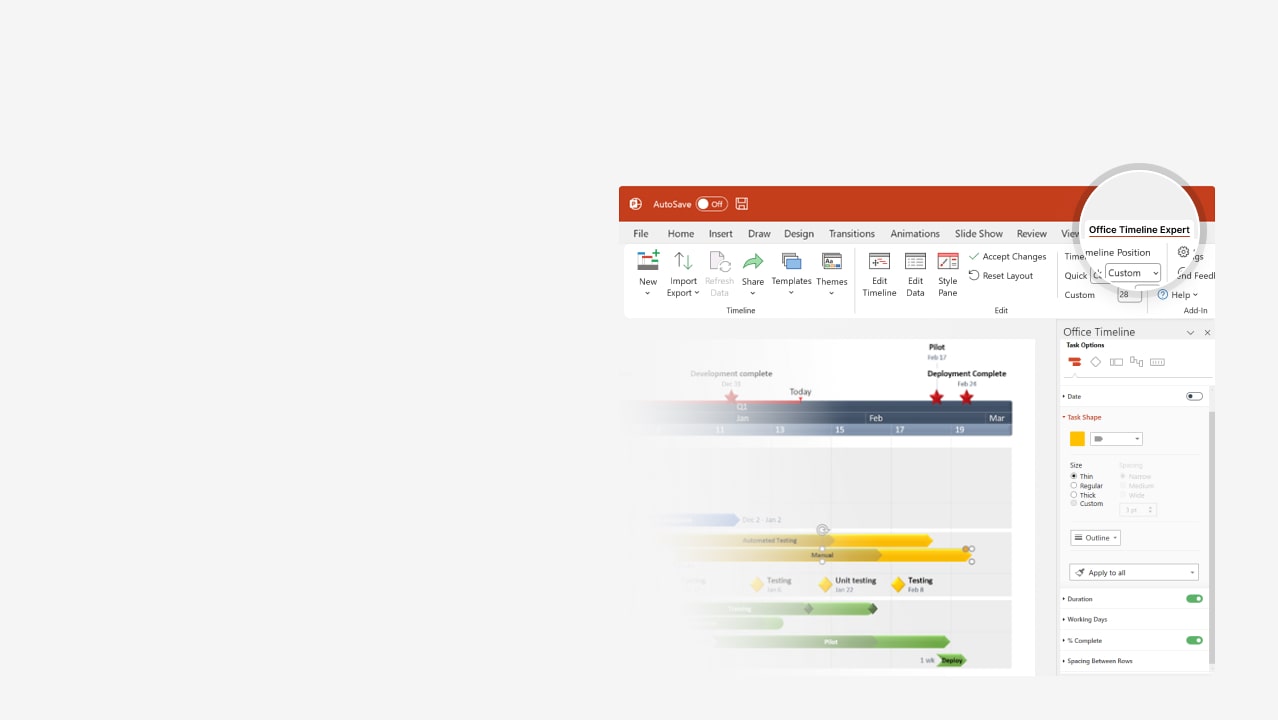 How to update this template in seconds
1
The Office Timeline add-in for PowerPoint will help you edit it with just a few clicks.
Get your free 14-day trial of Office Timeline here: https://www.officetimeline.com/office-timeline/14-days-trialRe-open this template, and create your impressive PowerPoint visual in 3 easy steps:
Click the Edit Data button on the Office Timeline tab.
Use the Data and Timeline views to edit swimlanes, milestones and tasks.
2
Click Save to instantly update the template.
3
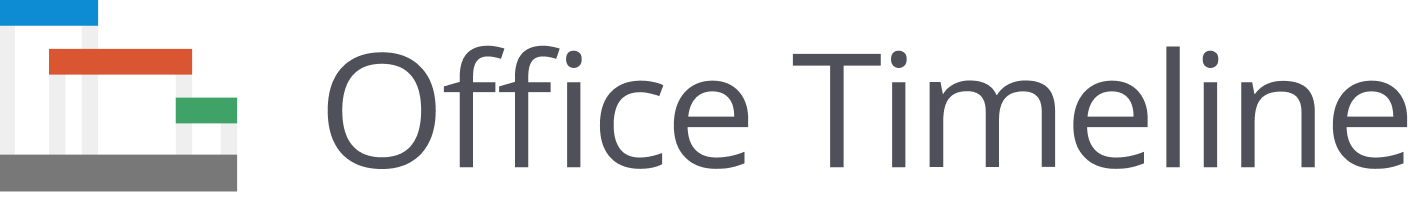 11/29 - 12/19
10/15 - 11/8
11/8 - 11/28
12/21 - 1/18
12/24 - 1/20
9/12 - 10/7
8/12 - 9/27
8/28 - 10/5
1/21 - 2/17
2/26 - 3/25
8/4 - 8/29
6/9 - 6/18
7/10 - 8/4
19 days
18 days
18 days
20 days
19 days
15 days
35 days
15 days
28 days
20 days
20 days
20 days
20 days
20 days
8/9 - 9/5
4/6 - 5/3
7 days
2024
2025
Today
Executive report roadmap template
Deploy AI solution
Feasibility study complete
12/20
8/5
Define Objectives
Pilot project execution
Conduct post-implementation review
Handover to IT
6/3
10/15
1/21
5/4
Jun
Aug
Oct
Dec
Feb
Apr
Jun
Q2
Q3
Q4
Q1
Q2
Q3
AI strategy
Develop pilot program
Planning & assessment
Select AI tools and platform
Conduct feasibility study
Data collection
Develop AI models
Infrastructure   setup
Upgrade IT infrastructure
Validate AI model
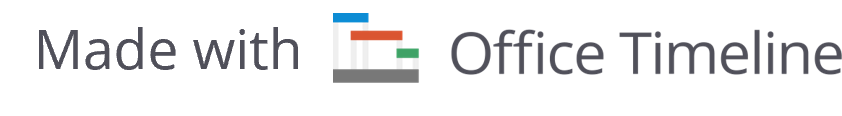 Update storage
AI model training
Full scale implementation
Deploy AI Solution
Employee training
Conduct performance review
Review and optimization
Optimize AI for performance
Document best practices